TVIP Hustopeče 20.10.2021
Technologie pro společné hospodářství bioodpadu, gastroodpadu a čistírenských kalů malých a středních aglomerací

Ing. Jakub John, Ph.D.
Ing. et Ing. Tomáš Ondračka
kdo
      jsme
inženýři, vývojáři, konstruktéři, výrobcia dodavatelé technologií odpadů a speciálních technologických celků
česká firma
15 let na trhu
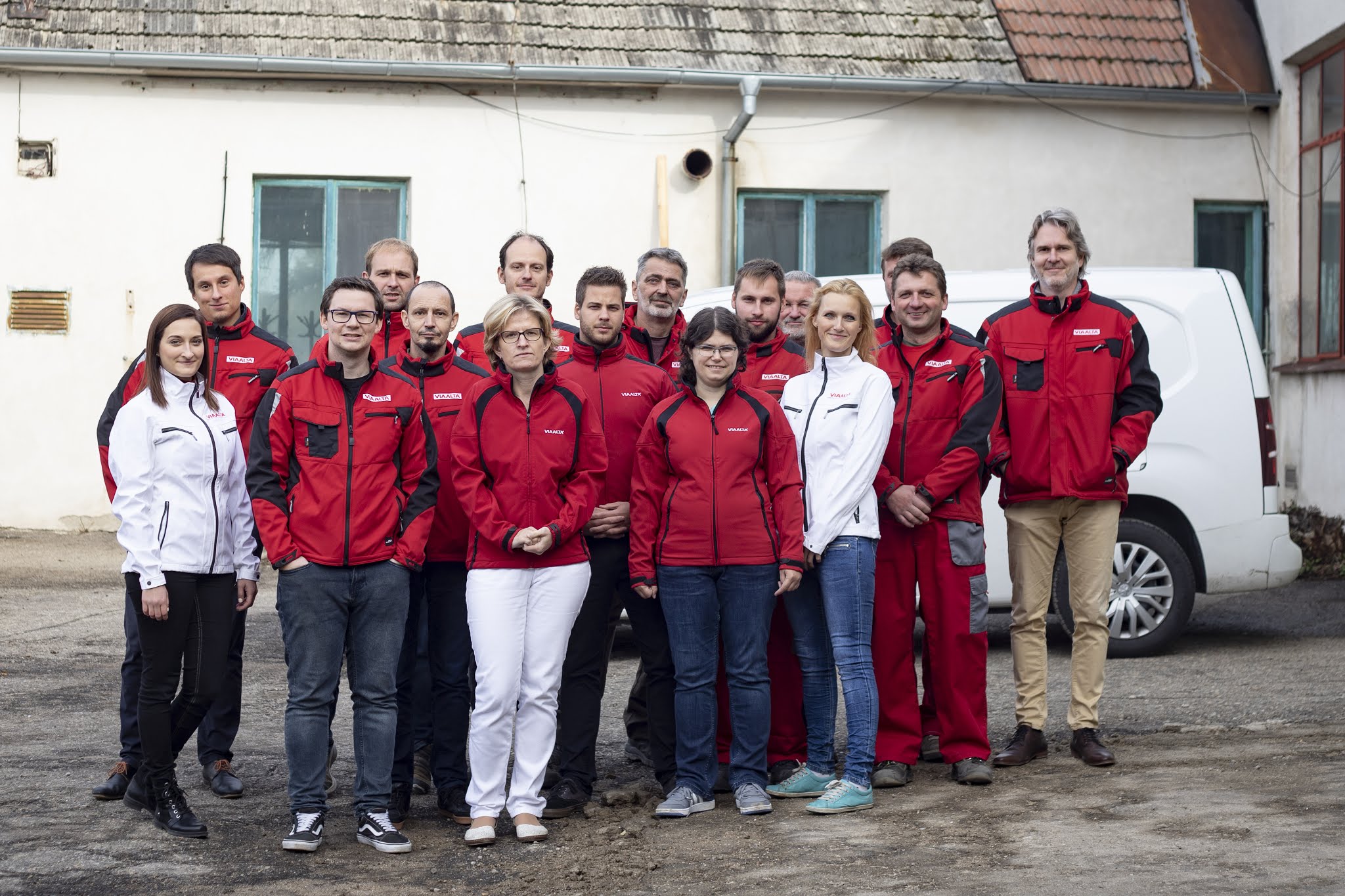 technologie odpadů a speciální technologické celky
BRKO 200-500 Kč/t, kal 800-1500 Kč/t, gastro 1000-2000 Kč/t

2000 obyvatel
500 t BRKO, 150 t 20% kalu, 30 t gastro
350 000 tis. Kč/rok

4000 obyvatel
1000 t BRKO, 300 t 20% kalu, 60 t gastro
700 000 Kč/rok

15000 obyvatel
2600 t BRKO, 1500 t 20% kalu, 220 t gastro
2 400 000 Kč/rok
A navíc přísné požadavky legislativy

Rámcové možnosti, které obce/ skupiny obcí (malé aglomerace) mají:
Předávání oprávněným osobám (drahé)
Částečné zpracování (př. Vlastní kompostárna) – jen část a zrovna nákladné materiály dále oprávněným osobám
Celkové zpracování a využití v místě

Cílová skupina obcí a skupin obcí 2-20 tis. E.O. je technologicky opomíjena
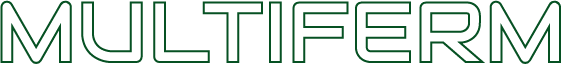 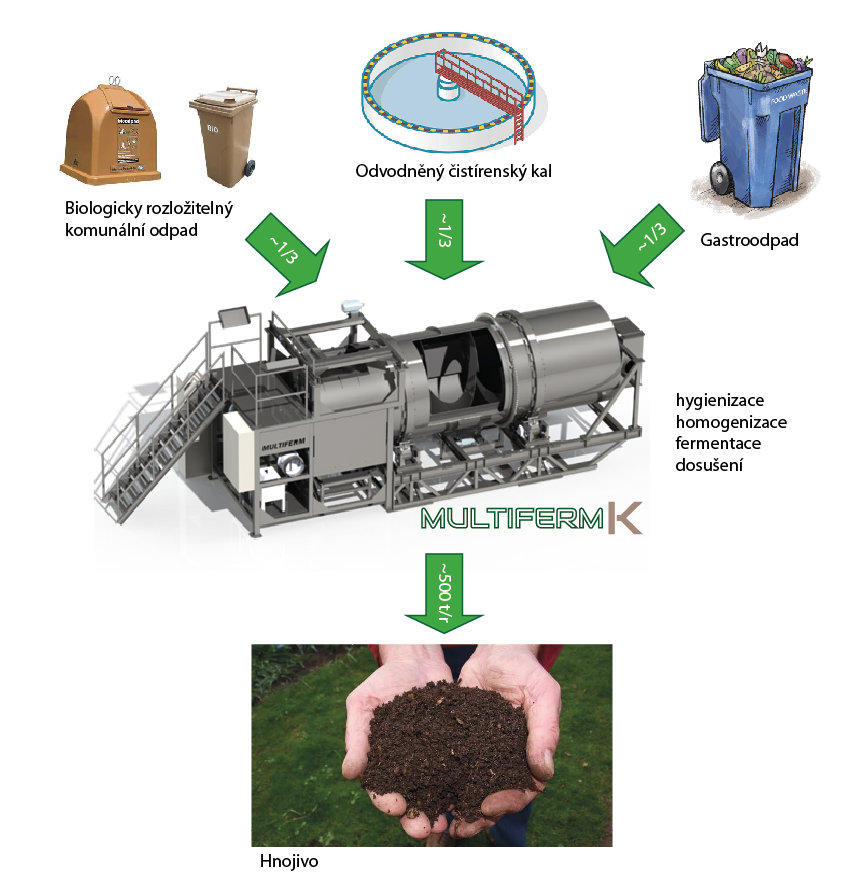 Zařízení pro zpracování čistírenských kalů, 
biologicky rozložitelného odpadu a gastroodpadu pro aplikaci na půdu
Hnojivo, výplňový materiál, pomocný materiál
Analogicky je možné aplikovat i odlišné receptury při zachování C:N 30-35:1
a obsahu vody do 70%.

Obecně – cca 60 % BRKO, 10 % gastro, do 30 % kaly
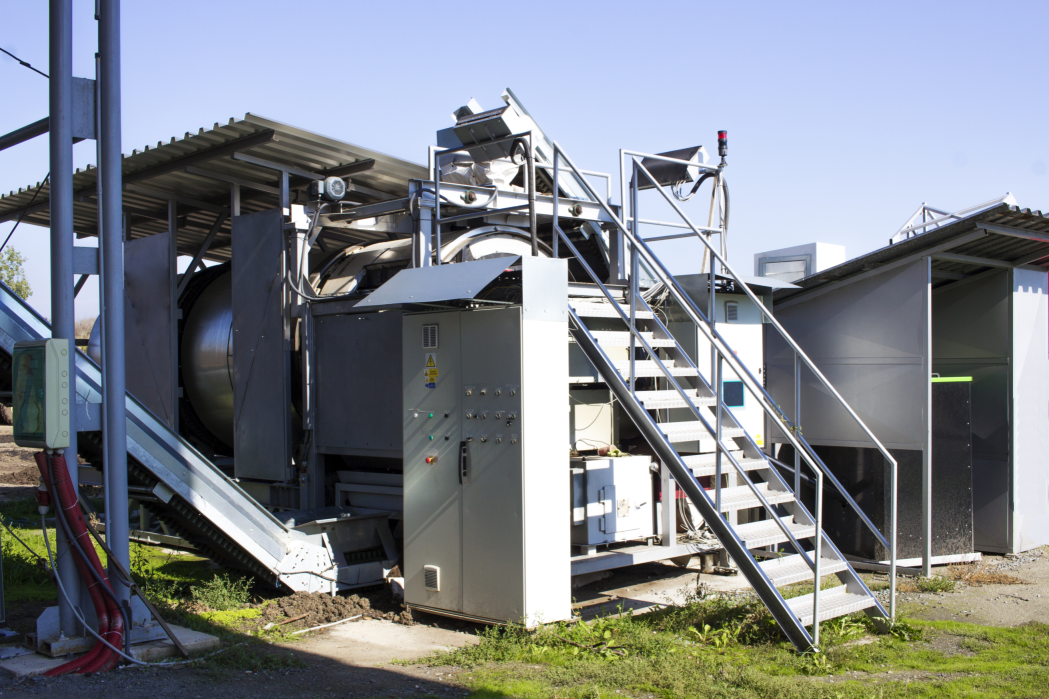 Pilot se rozbíhá na kompostárně Okříšky (snímek z Vícenic)
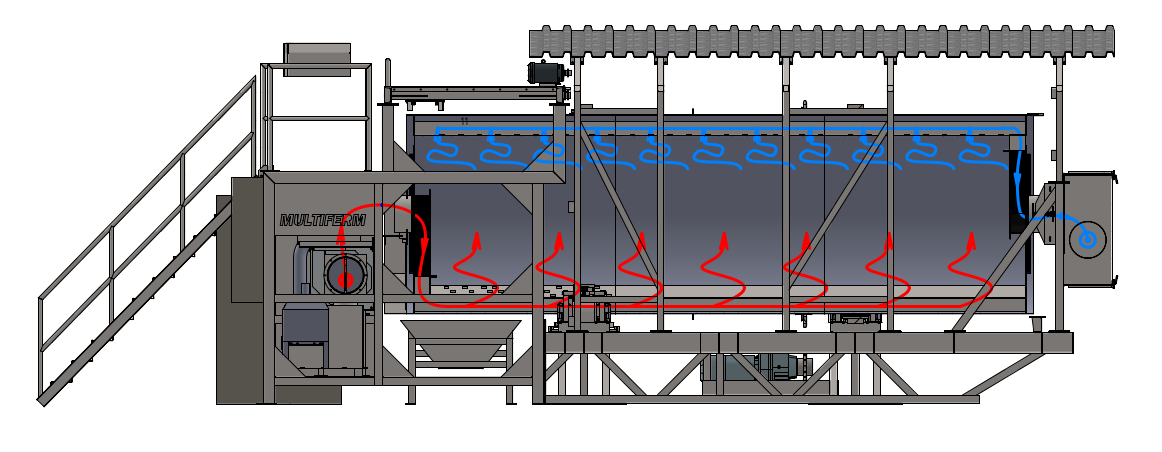 Základní technické parametry jednoho reaktoru (ca 2000 E.O.)
Pro cca 15 tis. E.O. – 5 reaktorové












Cca 15x18 m + plocha pro dozrávání/stabilizaci
Přípojka 400 V/80 kVA

Užitný vzor, ověření SZÚ pro hygienizaci gastroodpadu
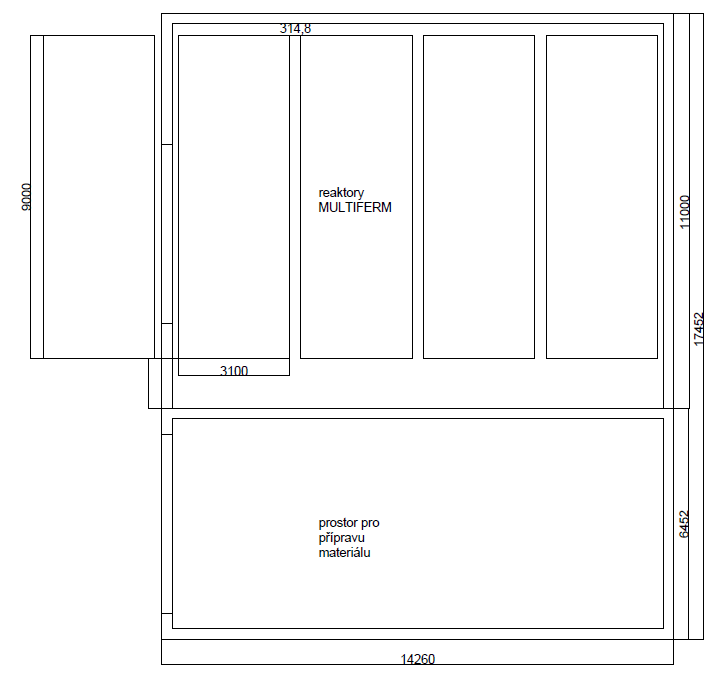 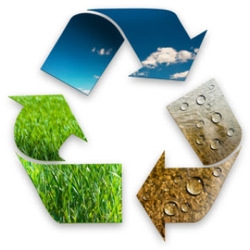 Děkuji za pozornost


Ing. Jakub John, Ph.D.
john@via-alta.cz
602633833